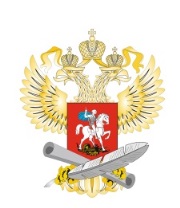 О государственной политике в области науки и технологий
Заместитель Министра образования и наукиРоссийской Федерации
Г.В. Трубников1 февраля 2017 г.
ПЛАН МЕРОПРИЯТИЙ
основные мероприятия плана реализации СНТР
2
3
НОВАЯ ГОСУДАРСТВЕННАЯ ПРОГРАММА (проект)
"Научно-технологическое развитие Российской Федерации на 2018-2025 годы»
4
НОВАЯ ГОСУДАРСТВЕННАЯ ПРОГРАММА (проект)
"Научно-технологическое развитие Российской Федерации на 2018-2025 годы»
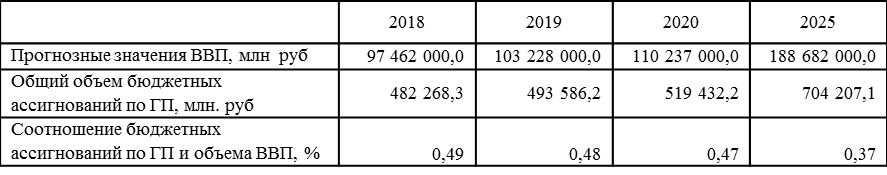 4
ПОДПРОГРАММА НОВОЙ ГОСУДАРСТВЕННОЙ ПРОГРАММЫ (проект)
"Развитие национального интеллектуального капитала"
Реализация Подпрограммы предполагает существенные структурные изменения, направленные на развитие национального интеллектуального капитала
ГОСУДАРСТВЕННОЕ ЗАДАНИЕ
новые правила
5
Формирование сети партнеров Министерства и открытый конкурс на решение актуальных научных задач
1
Оценка результативности 
научной деятельности
(постановление Правительства РФ от 8 апреля 2009 г. № 312)
«Гарантированная» поддержка последующих этапов «жизненного цикла» проектов за счет средств  партнеров (Фондов, Институтов развития и пр.)
Загрузка научного, научно-технического оборудования
(постановление Правительства РФ от 17 мая 2016 г. № 429)
Поддержка научных инициатив организации в объеме, пропорциональном их результативности и ее динамике, 
и увеличенное финансирование организаций - лидеров
2
ГОСУДАРСТВЕННОЕ ЗАДАНИЕ
Государственный учет научных проектов и полученных результатов
(постановление Правительства РФ от 12 апреля 2013 г. № 327
увязывает в единый комплекс все существующие инструменты государственного регулирования науки
Обеспечение устойчивого «саморазвития» организаций-лидеров
«Постоянные позиции» и конкурсный отбор лучших в отрасли исследователей с возможностью смены места работы
3
Замещение отдельных должностей научных работников
(статья 336.1 ТК РФ)
Создание высокооплачиваемых позиций научных квалифицированных кадров во всех регионах страны
Обеспечение конкурентного по отношению к рынку труда уровня заработной платы научных работников
(Указ Президента РФ 
от 7 мая 2012г. № 597)
Обеспечение функционирования инфраструктуры пропорционально ее загрузке
4
Создание комплексной системы поддержки востребованной научной инфраструктуры
Расширение линейки грантов РФФИпредложения  Минобрнауки России в рамках государственного задания РФФИ
6
Кроме того, предлагается реализация следующих отдельных проектов в 2018 г. с общим объемом финансирования 1 900 – 2 000 млн. руб.:
Для развития кадрового потенциала России предлагается реализовать следующие проекты в 2018 г. и последующем периоде 2019 - 2022 гг. с общим объемом финансирования 
869 млн. руб.:
«Предоставление лицензионного доступа к информационным наукометрическим базам данных и полнотекстовым научным ресурсам»
с общим объемом финансирования – 300 - 400 млн. руб.
«Поддержка аспирантов (постдокторантура)» 150 проектов с общим объемом финансирования в 2018 г. - 108 млн. руб., при средней оценке затрат на один проект 0,72 млн. руб. в год
«Молодые ученые до 39 лет»300 проектов с общим объемом финансирования в 2018 г. - 324 млн. руб., при средней оценке затрат на один проект 1,08 млн. руб. в год
«Лаборатории на базе ВУЗов, участвующих в проектах MegaScience» 
до 20 проектов с общим объемом финансирования – 1 000 млн. руб., при средней оценке затрат на один проект до 50 млн. руб.
«Ведущие ученые» 170 проектов с общим объемом финансирования в 2018 г.- 245 млн. руб., при средней оценке затрат на один проект 1,44 млн. руб. в год
«Выполнение фундаментальных исследований по целям и задачам КНТП (на создание лаборатории 3-7 человек)» 
до 50 проектов - с общим объемом финансирования – 500 млн. руб., при средней оценке затрат на один проект до 10 млн. руб.
«Федеральные профессора»
100 проектов с общим объемом финансирования в 2018 г.- 192 млн. руб., при средней оценке затрат на один проект 1,92 млн. руб. в год
«Участие российских ученых в научных проектах и мероприятиях за рубежом» 
до 40 проектов с общим объемом финансирования – 20 млн. руб., при средней оценке затрат на один проект до 0,5 млн. руб.
МОДЕЛЬ формирования 
комплексных научно-технических программ и проектов
8
РЫНКИ
02. Оценка инвестиций в развитие сквозных технологий/ рынков
01. Оценка влияния сквозных технологий на рынки
ФИНАНСОВЫЕ РЕСУРСЫ
традиционные/новые
СКВОЗНЫЕ ТЕХНОЛОГИИ
БИЗНЕС
ГЗ/ФОНДЫ
ГП
ВЕНЧУР
СКТ1
СКТ2
СКТ3
СКТ4
Р1/СКТ1
Р1
Р1/СКТ2
Р2
РЫНКИ
РЫНКИ/СКВОЗНЫЕ ТЕХНОЛОГИИ
Рi/СКТi
УРОВЕНЬ ДОСТАТОЧНОСТИ ИНВЕСТИЦИЙ
Р3
средний
слабый
средний
значительный
03. Формирование матрицы Комплексной программы
04. Формирование Комплексных проектов
УРОВЕНЬ ГОТОВНОСТИ ТЕХНОЛОГИИ
РЫНКИ
ПРОЕКТ2
УРОВЕНЬ ГОТОВНОСТИ ТЕХНОЛОГИИ
ПРОЕКТ1
ПРОЕКТ3
СКВОЗНЫЕ ТЕХНОЛОГИИ
УРОВЕНЬ ВЛИЯНИЯ ТЕХНОЛОГИЙ НА РЫНКИ
ПРОЕКТ4
УРОВЕНЬ ГОТОВНОСТИ ТЕХНОЛОГИИ
слабый
значительный
СКВОЗНЫЕ ТЕХНОЛОГИИ
ПРОЕКТ5
ПРИНЦИПЫ 
регулирования научной, научно-технической и инновационной деятельности
9
Проект федерального закона «О научной, научно-технической и инновационной деятельности в Российской Федерации»
ЦЕЛЬ – обеспечение комплексной модернизации законодательства Российской Федерации в сфере науки и технологий, использования результатов научной, научно-технической деятельности, его приведение в соответствие с новой системой общественных взаимоотношений
6 апреля 2017
IV Московский юридический форум «Право и экономика: междисциплинарные подходы в науке и образовании»
8, 13 и 26 июня, 18 июля 2017
31 июля - 28 сентября 2017
15 мая 2017
октябрь 2017- июль 2018
Доработка, согласование с заинтересованными ФОИВами  и организациями, включая РАН. Внесение в Правительство РФ
Совет по науке при Минобрнауки России
Общественное обсуждение на сайте regulation.gov.ru
Экспертные советы при Комитетах Госдумы
422 предложения